TAACCCT Performance ReportingQ&A
U.S. Department of Labor
Employment & Training Administration
June 15, 2016
TAACCCT Learning Network at a Glance
Other Non-Federal Providers of TA and Resources for  TAACCCT Grantees:

Creative Commons

CAST

The Transformative Change Initiative
Sign up for the TAACCCT Weekly Digest
Presenters
Cheryl Martin, Moderator
Program Manager, TAACCCT Grants
Kristen Milstead, Presenter
Staff Lead for Performance, TAACCCT Grants
Agenda
Questions from YOU
Special Topic: Industry-Recognized Credentials
Open Question Period (Limited)
Question #1
When we ask our FPO to re-open a previous APR to enter new or additional information, is this limited to employment follow-up only (B.8, B.9 and B.10) or may we modify all entries?
Question #2
Will the current year’s APR be unavailable until we submit the previous year’s?
Question #3
If someone becomes TAA-eligible during training, are we to report them as TAA-eligible in the grant year the TAA certification happened or the year they entered the program? This question is for both  C.9. and Section F.
Question #4
Do employment/follow-up outcomes achieved in the 3rd and 4th quarters of the year count for that year's reporting or the following year?
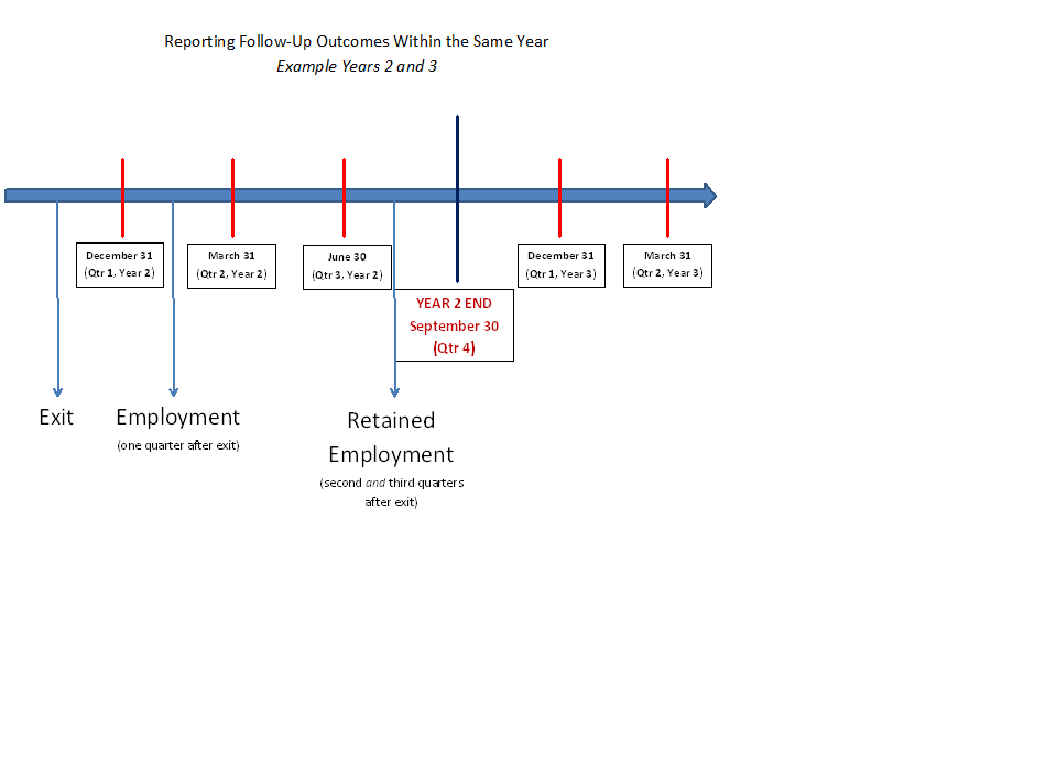 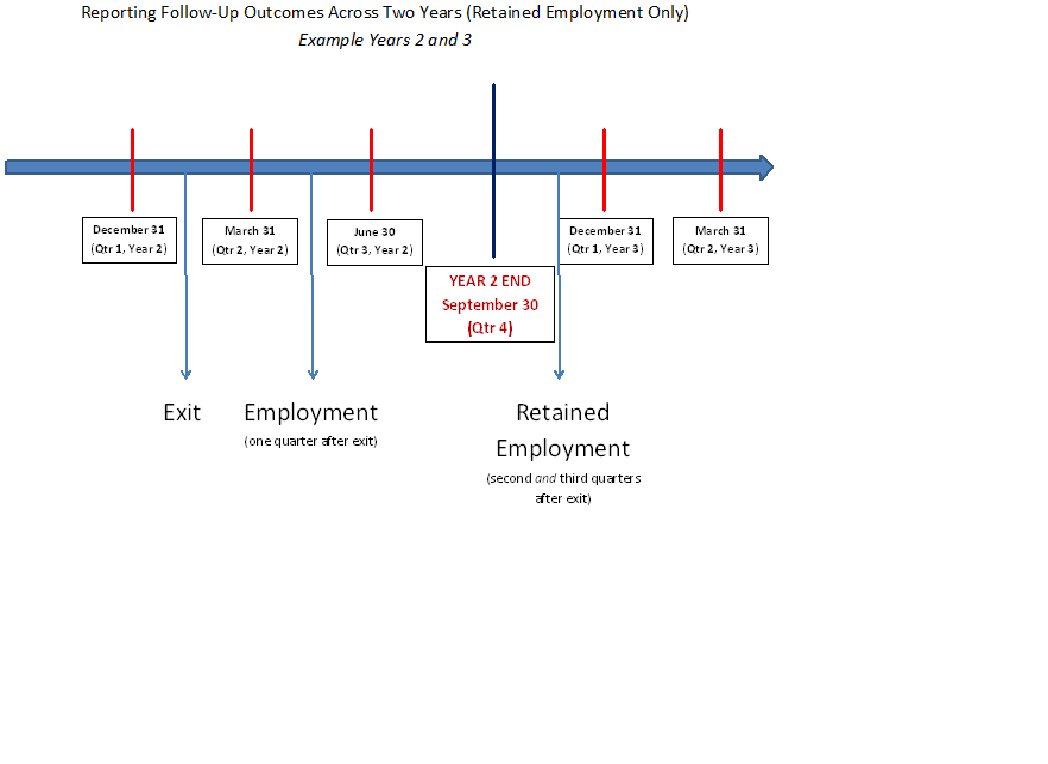 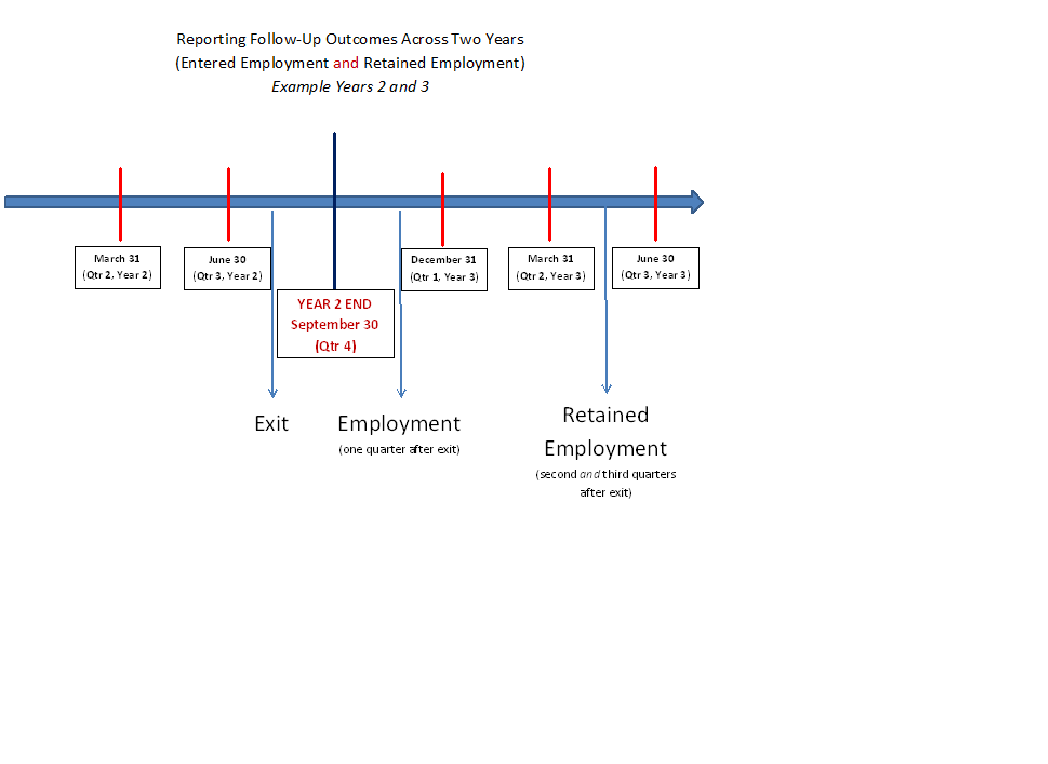 Question #5
If not placed in employment in the first quarter after exit, are participants ineligible to be counted as employed if hired after that first quarter?
Question #6
What if a student is in a paid internship during their last semester then continues with same employer?
Question #7
For B10 does the incumbent employment need to be in a program-related job, and the wage increase as well in the program related employment?
Question #8
Does it count as employment for a non-profit organization volunteer? Such as Habitat for Humanity office worker
Question #9
Please provide more information and go over once again how to track completers if we are using the six-month extension of program activities.
A: For those operating on traditional semester schedule:
Certain outcomes may not be relevant
Industry-Recognized Credentials
What You Need to Know for Reporting Purposes
Can I Count My Credentials For Reporting Purposes?
QUESTIONS TO ASK YOURSELF:

Do the credentials satisfy the definition as set forward in the OMB package, specifically,  are they “industry-recognized?” 

Are the specific types of credentials referenced in the OMB package awarded, specifically, certificates and/or degrees?
REFERENCES
1. TEGL 15-10
2. Attachment 2
3. OMB Reporting Package
Question #1:  Does it meet the definition of an acceptable credential?
Four Components of Career-Enhancing Credentials
“Industry-Recognized”
Developed, offered or recognized by industry association or accepted by companies for purposes of hiring

Also:
Portable
Stackable
Accredited
Question #2:  Am I awarding the type(s) referenced?
OMB package Annual Performance Report form and instructions reference two types of credentials (educational credentials)
Certificates
Degrees
Where Does this Matter in the APR?
Relevant outcome categories on the Annual Performance Report
Certificates/Degrees awards 
B6
B6a
B6b
B6c
Putting the two questions together:  Does it meet the definition of an acceptable credential (#1) and is it an acceptable type (#2)?
TEGL 15-10 & Attachment 2

Licenses






                  Certifications
OMB Package

Certificates

Degrees
What About Other Types of Credentials that are not Certificates or Degrees?
Examples:  licenses, certifications, other

Use the Additional Comments section of the APR to report the progress
Required:  If you have included a target
Optional:  If you are enrolling participants in these types of programs of study
Summary: Can I Count This Credential?
Is it a career-enhancing certificate or degree? 
TEGL 15-10 specifies qualities these two types of acceptable credentials must have
No master list
Document how your credential satisfies the definition
Questions?
Poll question:  Which performance-related topic would you like to see a short presentation on in a future monthly Webinar?
Type your answer into the chat box.  Please choose the topic you would like to see a presentation on the most even if you have more than one.
BRYAN:  PLEASE SEE NOTE BELOW
Poll question:  When do you typically start entering your data after the APR becomes available for data entry? (there is no right or wrong answer)
Within the first week
2-3 weeks after the APR opens
Within the first month
Toward the end of the 45 day reporting period
Poll question:  Of the outcomes listed below, which do you have the most difficult time comprehending?
Participants enrolled (B1)
Participants completed training and/or retained in training (B2/B3/B4)
Participant employment outcomes (B8/B9)
An outcome not listed
Poll question:  How many people at your institution are attending this Webinar in the room with you?
It’s just me
2
3
4
5 or more
Poll question:  Who at your institution completes the Annual Performance Report?
The project manager
A project-dedicated data manager or analyst 
An evaluator
A different person with a title not listed above
Several people work on different aspects of the APR
UPCOMING WEBINARS
TAACCCT Employment Outcomes: 
Alternative Strategies
 June 30, 2016   2:00 pm EST

Next Month’s TAACCCT Performance Reporting Q&A 
July  27, 2016   4:00 pm EST
Send performance-related questions to the TAACCCT mailbox (taaccct@dol.gov)
by July 22, 2016
Thank you 
for attending!